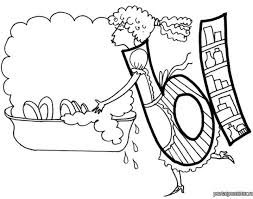 Тема урока:
Звук [ы]. Буква ы.
Цели урока:
познакомить с новым звуком [ы] и буквой«ы»;
работать со звуковыми моделями;
развивать речь.
Ы
Все бобры добры
для своих бобрят.
Тема урока:
Звук [ы]. Буква ы.
Цели урока:
познакомить с новым звуком [ы] и буквой«ы»;
работать со звуковыми моделями;
развивать речь.